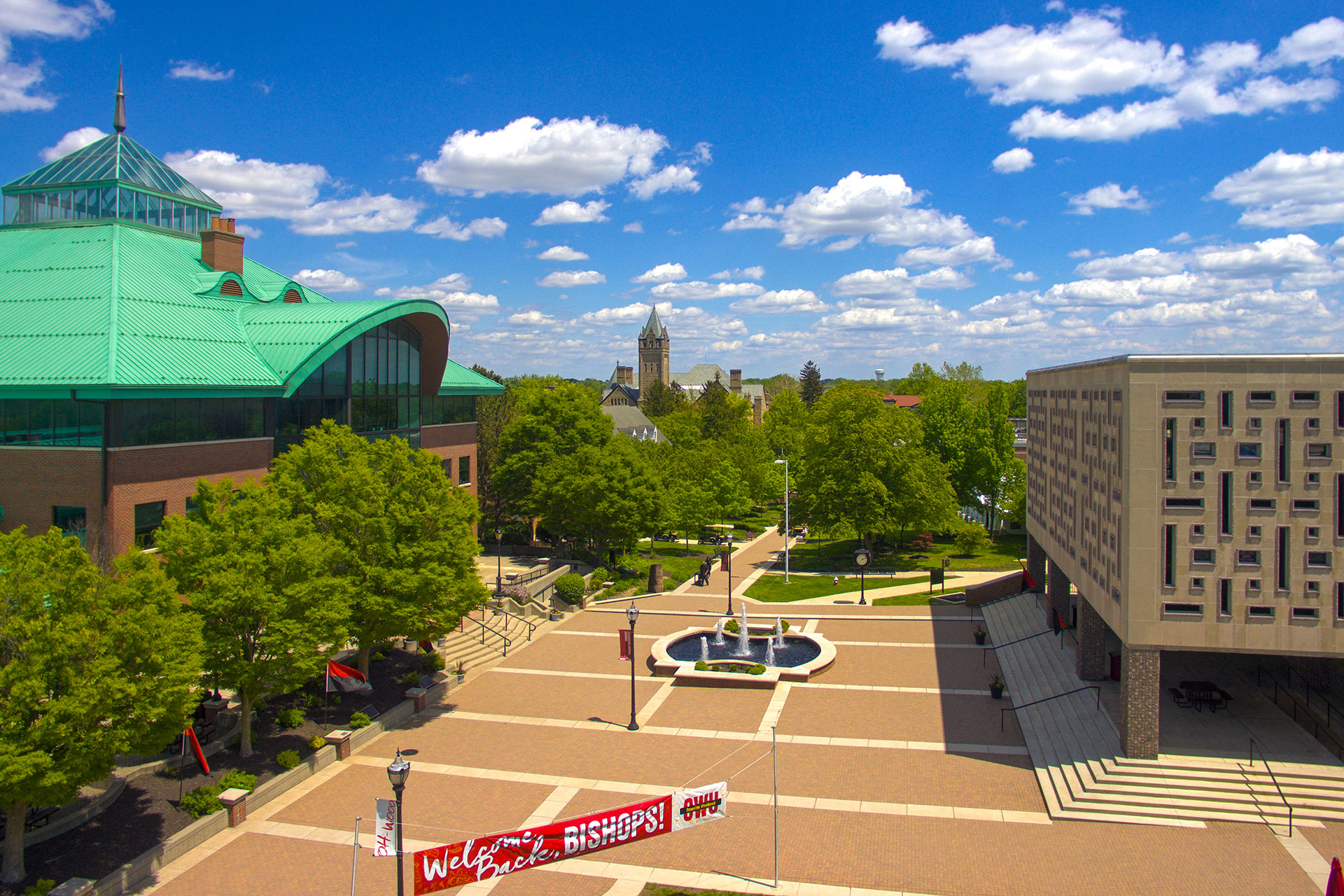 The Woltemade Big Problem Challenge
Pitch OWU! Creating a Pitch
Your Challenge: 

Use entrepreneurial thinking to improve water quality in the Ohio River and/or Lake Erie. Your plan should rely on a business-focused solution to improve water quality in these bodies of water. 

Your proposal may interact with existing regulation and programs, but viability should not depend on new government intervention or assistance.
Pitch OWU! Creating a Pitch
[Speaker Notes: -$3,000 (first), $1,000 (second), $500 (third)]
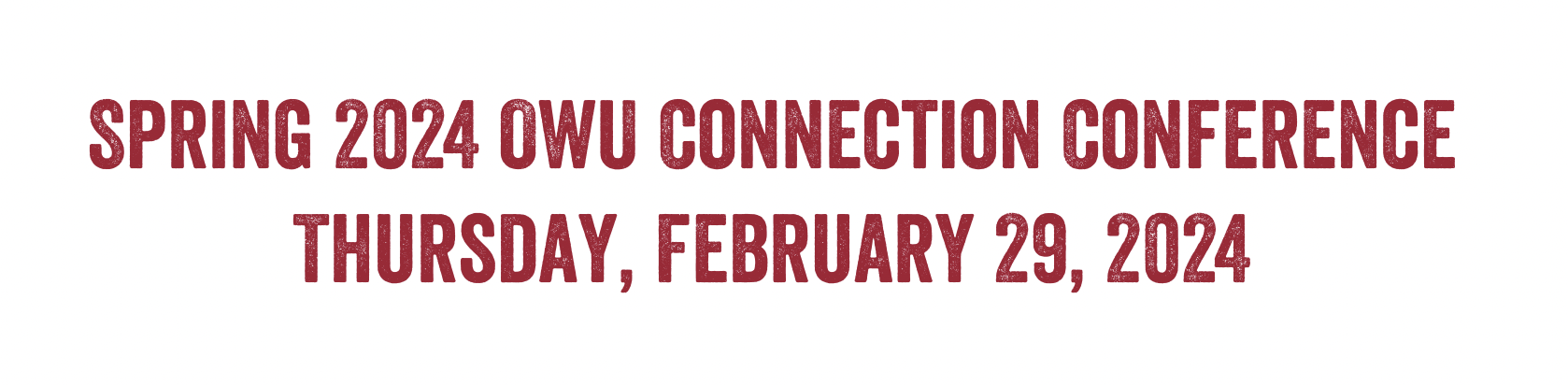 Timeline:

Attend the workshop at noon on Jan 30th 
Submit proposal by Feb 16th 
Committee selects and notifies teams by Feb 20th 
Competition on Feb 29th
Pitch OWU! Creating a Pitch
[Speaker Notes: -]
Criteria:

Feasibility: Is it realistic that you could get this idea off the ground
Sustainability: Does you plan have a means to sustain itself into the future (profitable!)
Adoption: Do you have a clear plan to encourage and grow public adoption of your solution
Impact: What impact do you expect your solution to achieve, and how will you measure it
Research: What research has the team done in development of the plan
Pitch OWU! Creating a Pitch
Approach:

Understand the problem
Choose a small piece of the problem
Start with a canvas
Form a team
Involve a mentor
Pitch OWU! Creating a Pitch
Pitch OWU! Creating a Pitch
[Speaker Notes: https://www.owu.edu/about/follow-owu/stream-owu/special-events/october-25-2023-pitch-owu/]
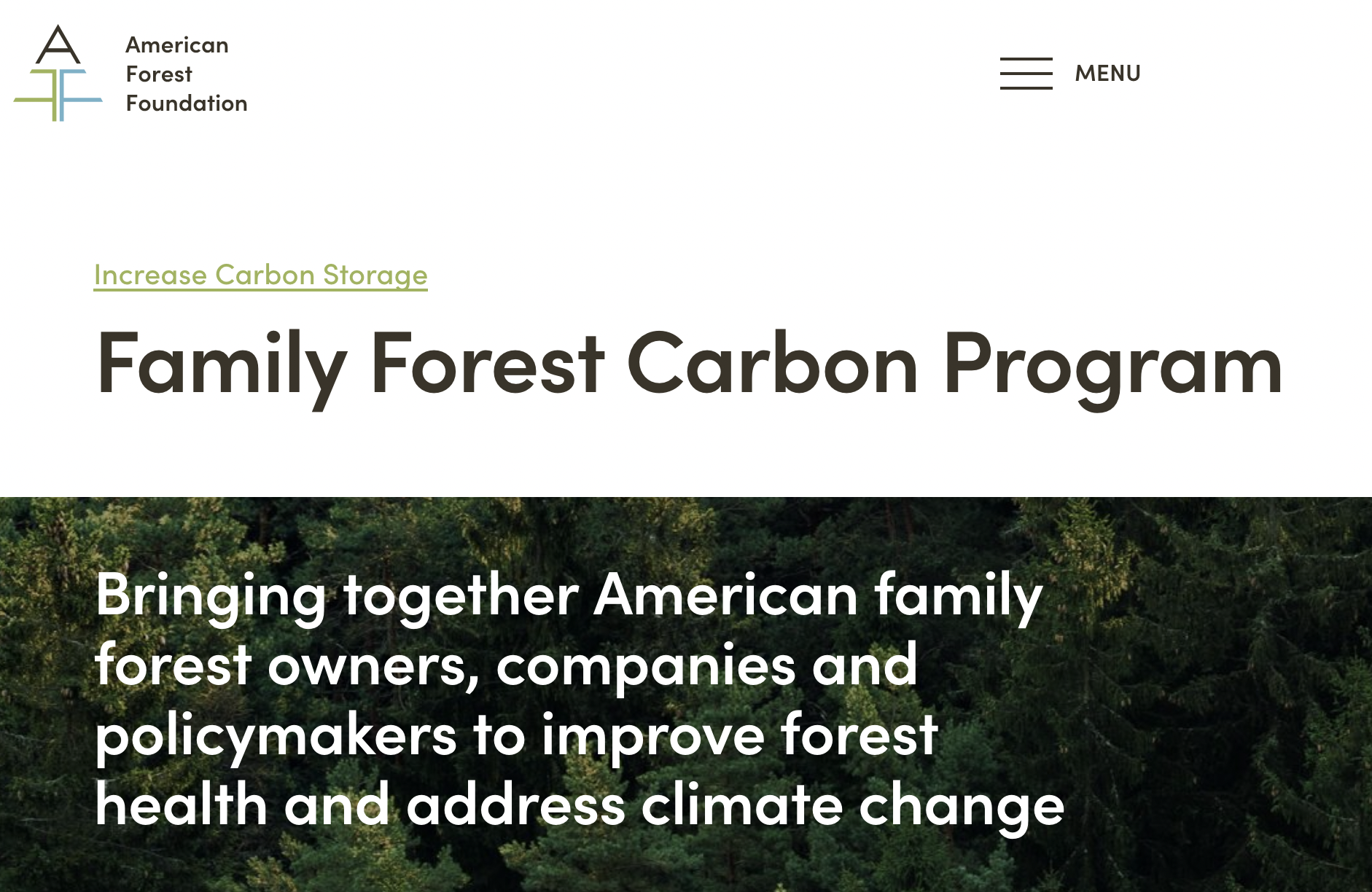 Pitch OWU! Creating a Pitch
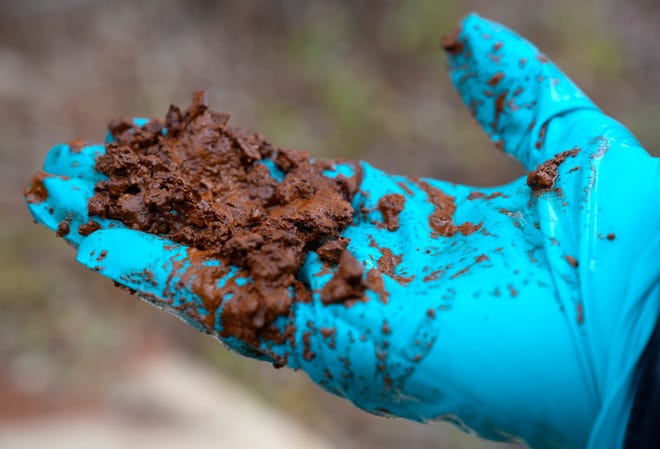 Pitch OWU! Creating a Pitch
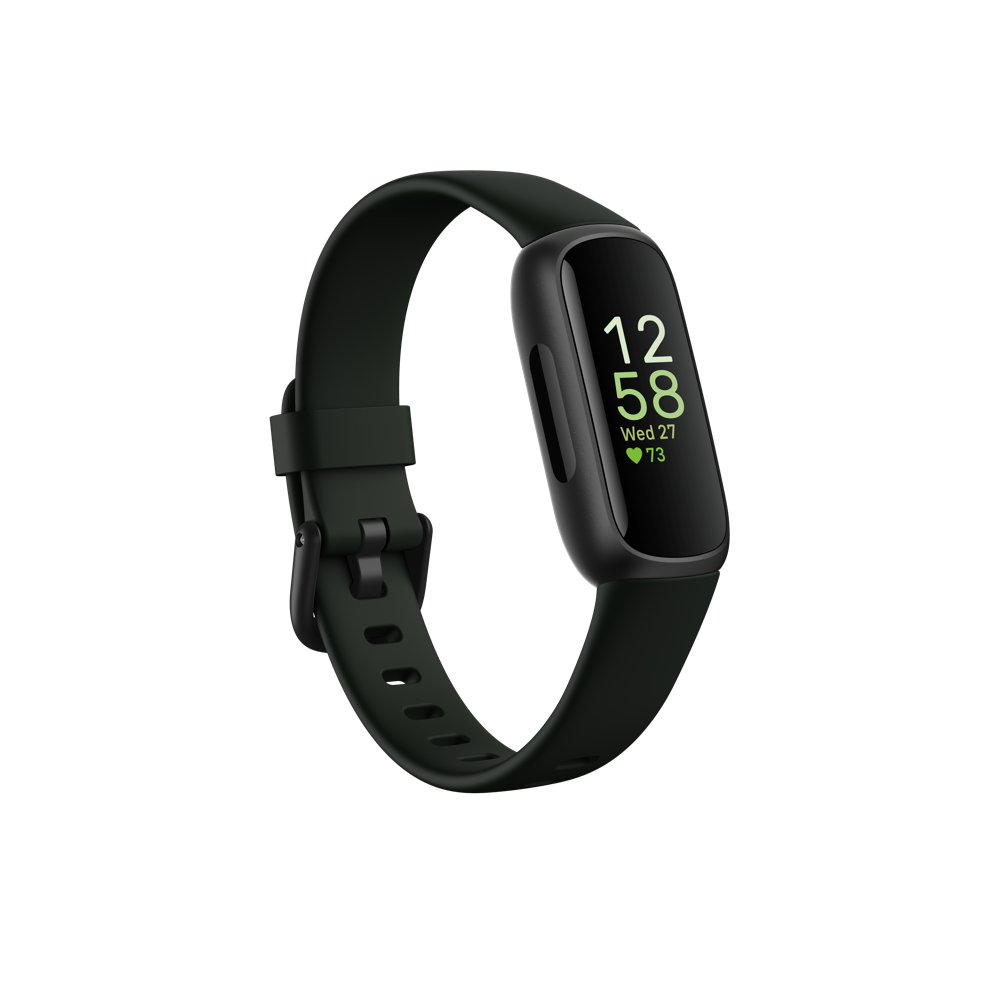 Pitch OWU! Creating a Pitch
[Speaker Notes: What is the bigger problem?
What are some pieces to the problem?]
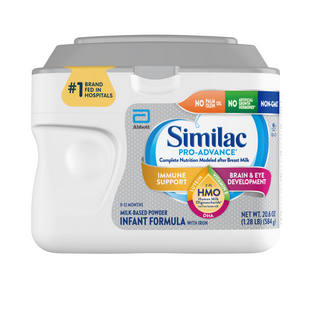 Pitch OWU! Creating a Pitch
[Speaker Notes: What is the bigger problem?
What are some pieces to the problem?]
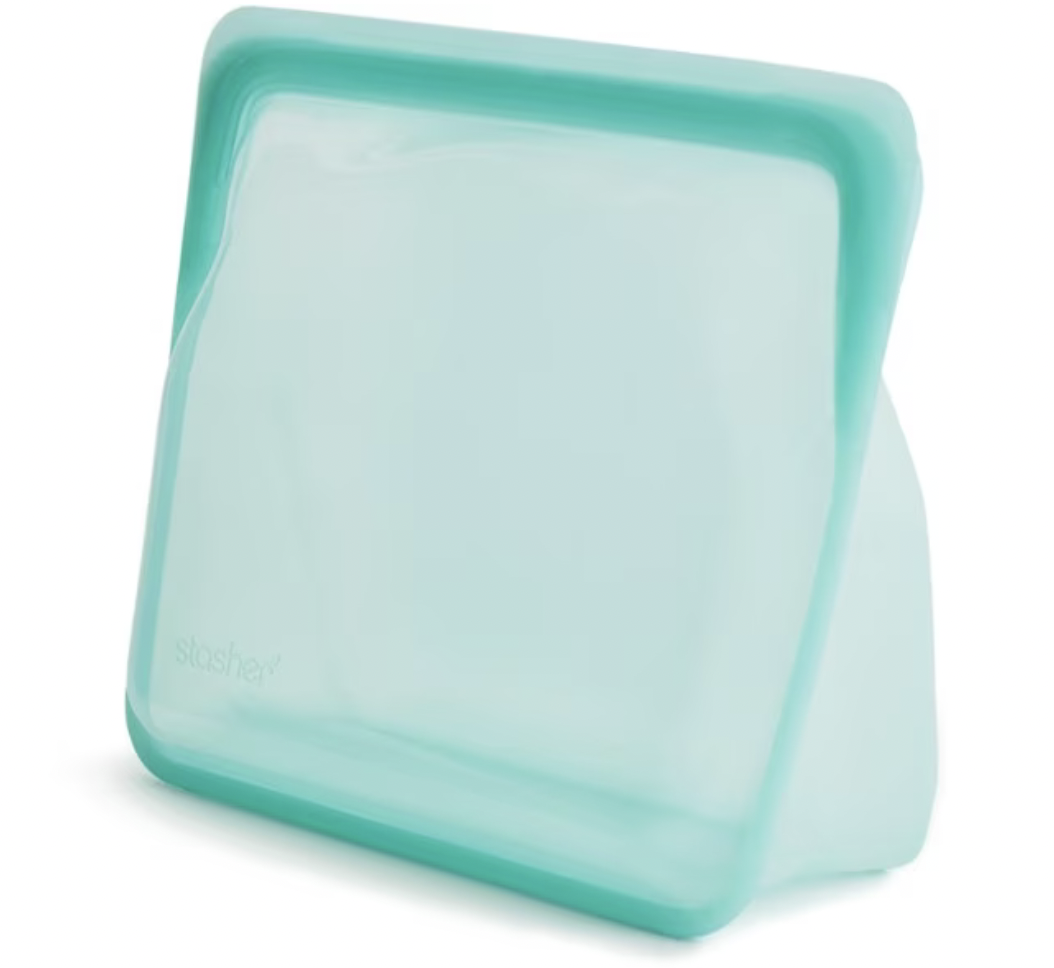 Pitch OWU! Creating a Pitch
[Speaker Notes: What is the bigger problem?
What are some pieces to the problem?]
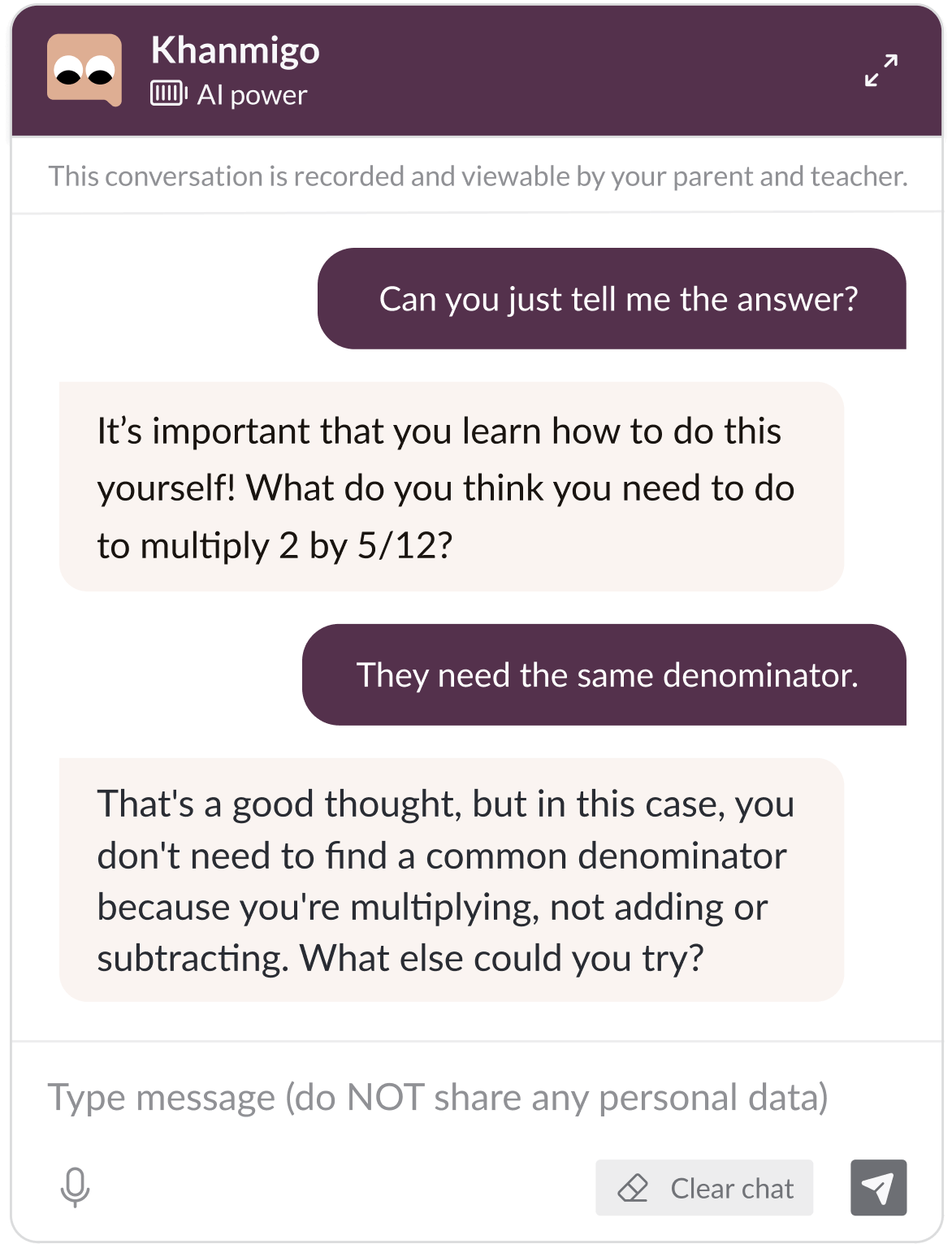 Pitch OWU! Creating a Pitch
[Speaker Notes: What is the bigger problem?
What are some pieces to the problem?

-who are you selling too? (individuals, businesses, schools, governments, etc.)
-khanmigo requires a “donation”]
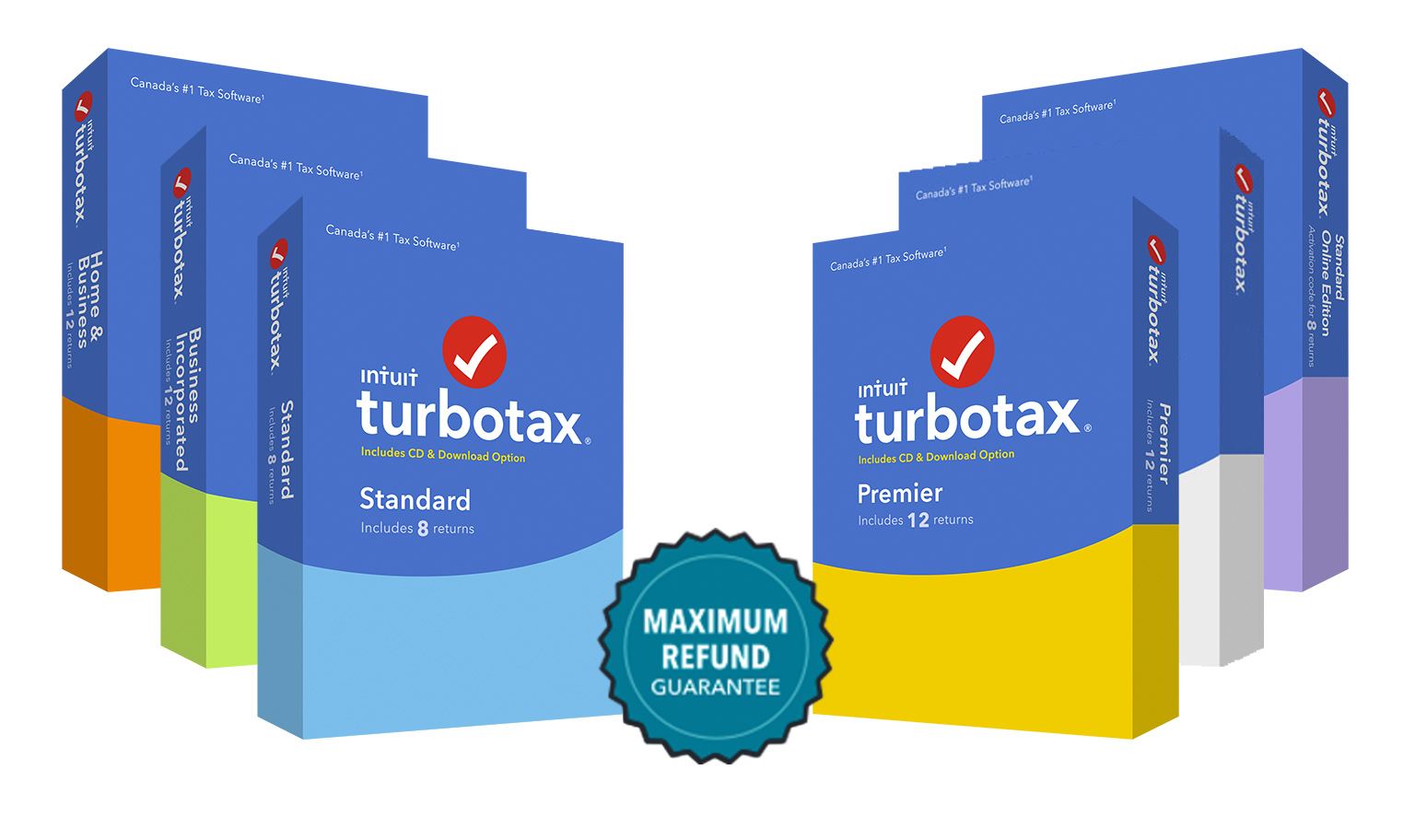 Pitch OWU! Creating a Pitch
[Speaker Notes: -interact with existing programs/laws
-target different consumer groups]
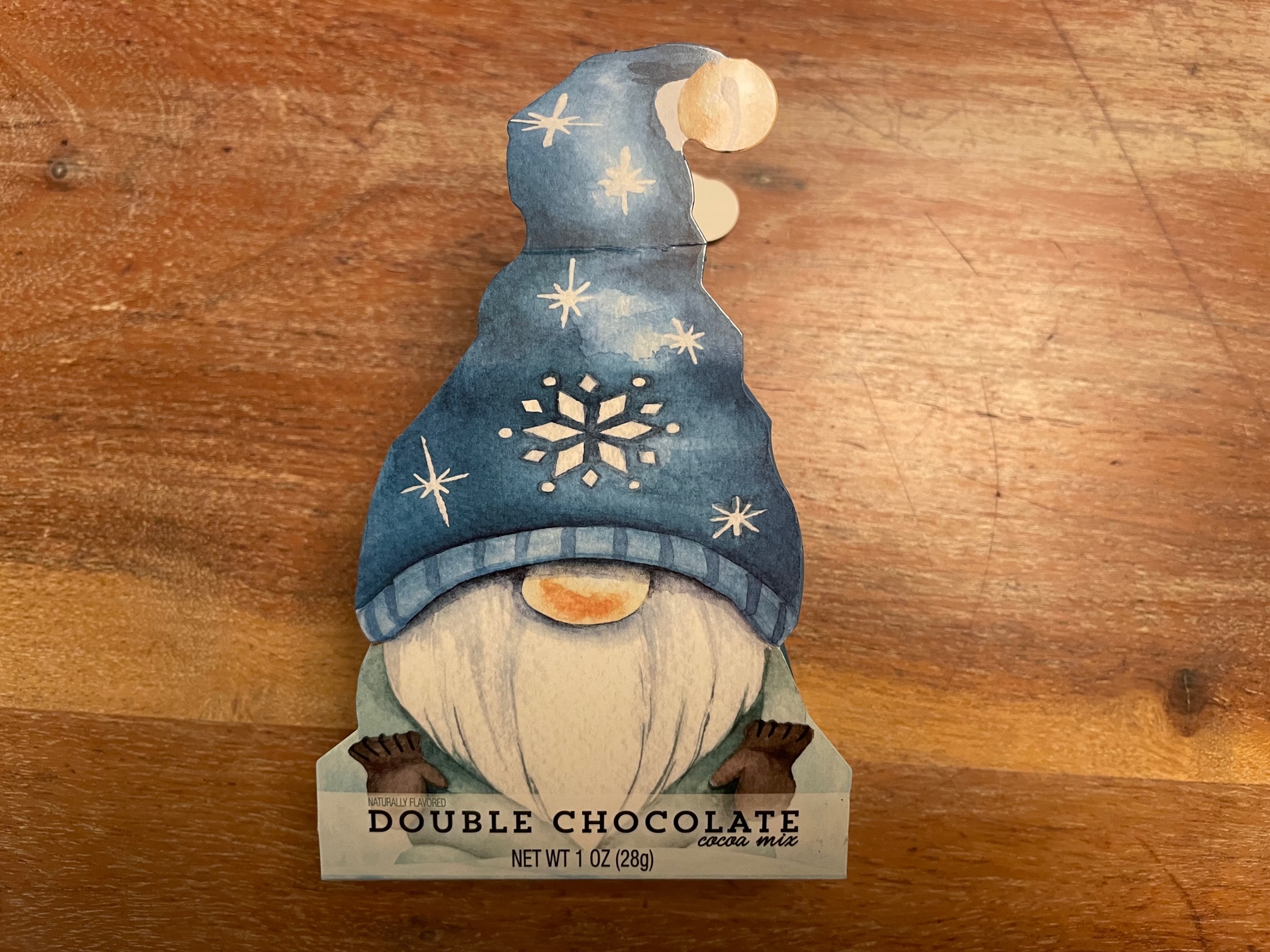 Pitch OWU! Creating a Pitch
[Speaker Notes: -interact with existing programs/laws
-target different consumer groups]
Format
Five minutes to pitch your idea
Five minutes for judges’ questions
Resources to Help You Prepare:
Business Model Canvas
Lean Business Canvas
Examples in worksheet
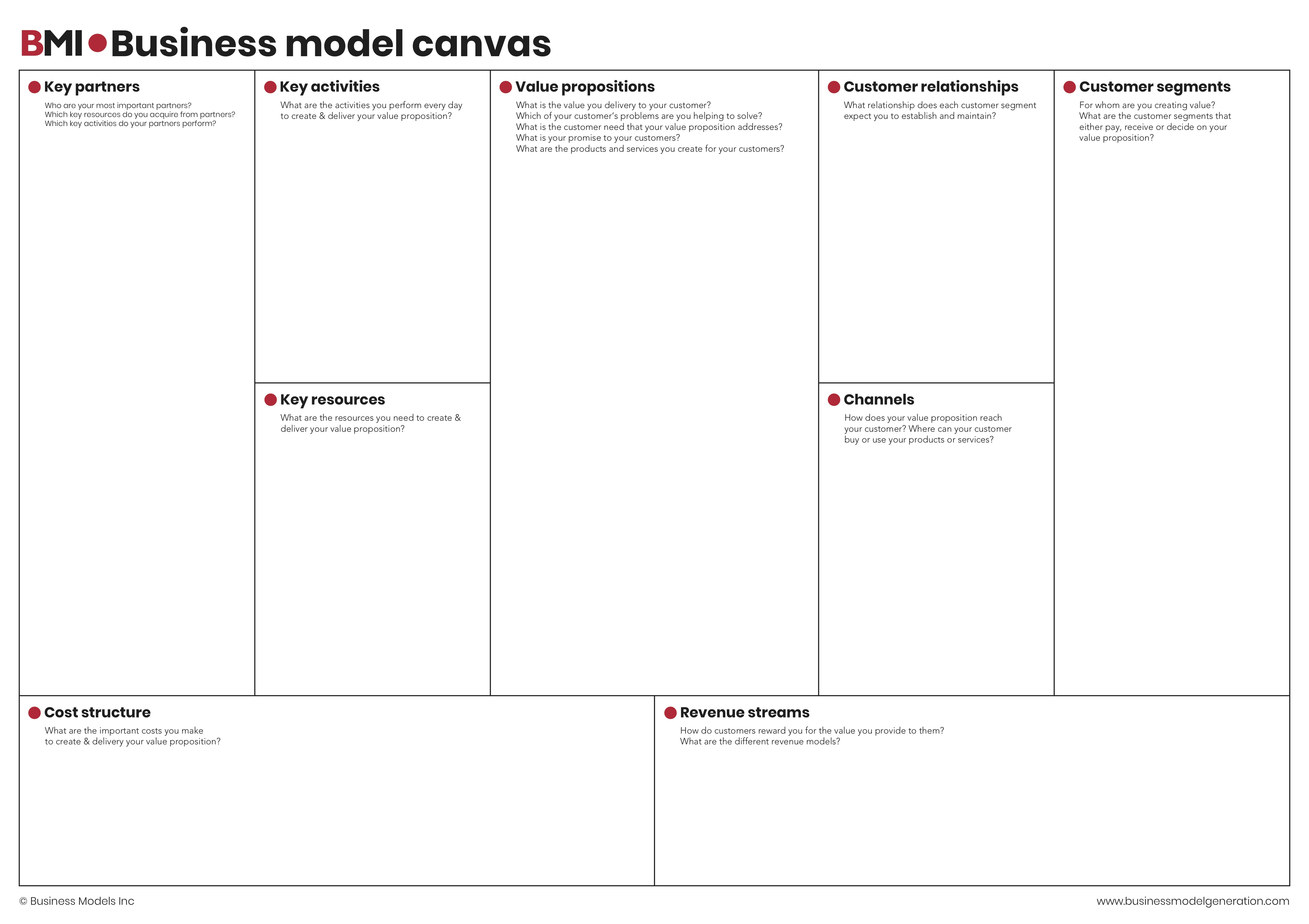 Review and discuss
What’s your idea and why does it matter?
Who is it for?
How will you reach them?
How will you make $?
Score
Scale of 1 to 3
3 – This will work!
1 – I’m not so sure this will work.
Score for:
Environmental impact
Business viability
Sort ideas highest to lowest, discuss
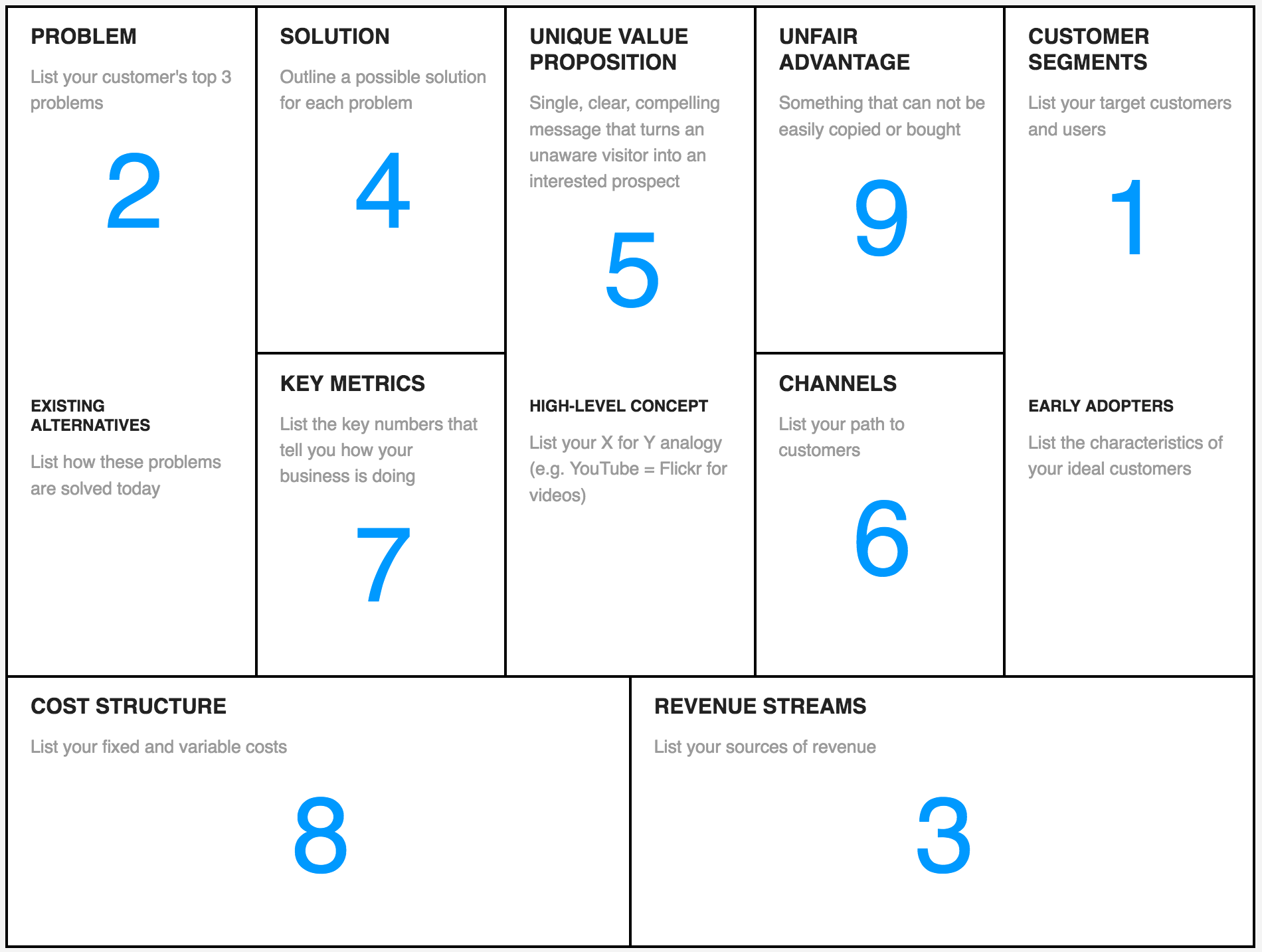 Cost Structure & Revenue
Startup costs (one time expenses to launch)
Fixed costs (must pay no matter what)
Variable costs (change as you sell more/less)
Price per unit
Break-Even Point
BEP = (Fixed Costs  + Startup Costs) / (Price per Unit – Variable Cost per Unit)
Example: Coffee Stand
Startup costs:
Equipment: $5,000
Fixed costs: 
Rent for 1 year: $10,000
Variable costs
Cups, ground coffee, additives, etc: $0.50 per unit
Planned price
$2 per cup
Next steps
Assign an idea to each group member
Research and estimate costs for your idea
Attempt to calculate BEP, place it in context
Next Steps
Understand the problem
Choose a small piece of the problem
Start with a canvas
Form a team
Involve a mentor
Prep for the Pitch
Keep your slides simple with minimal text.
Practice and time your presentation.
The better you research and understand your idea, the easier it will be to talk about it.
Try you best! There is support available to launch well-developed plans.
Extras
Use AI to draw a prototype
Use AI to apply conceptual tools to your idea:
SWOT
Optimize 4Ps
Describe consumer decision journey
Apply MECE principle to your business idea (repeat)